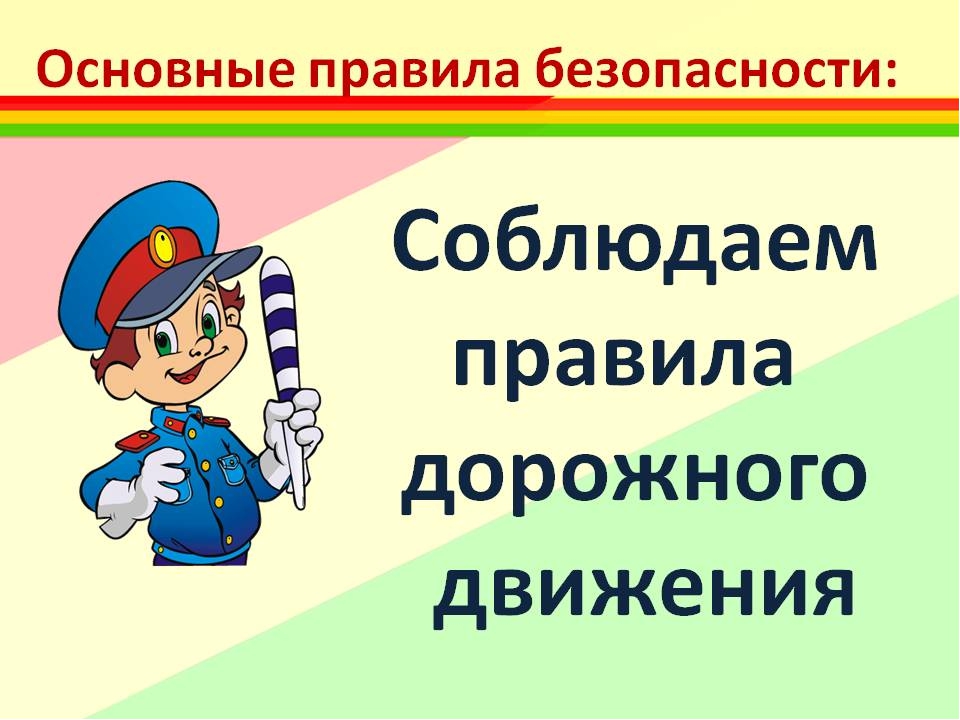 МБДОУ д/с № 9. Попова Ольга Петровна
Краснодарский край, г. Кропоткин.
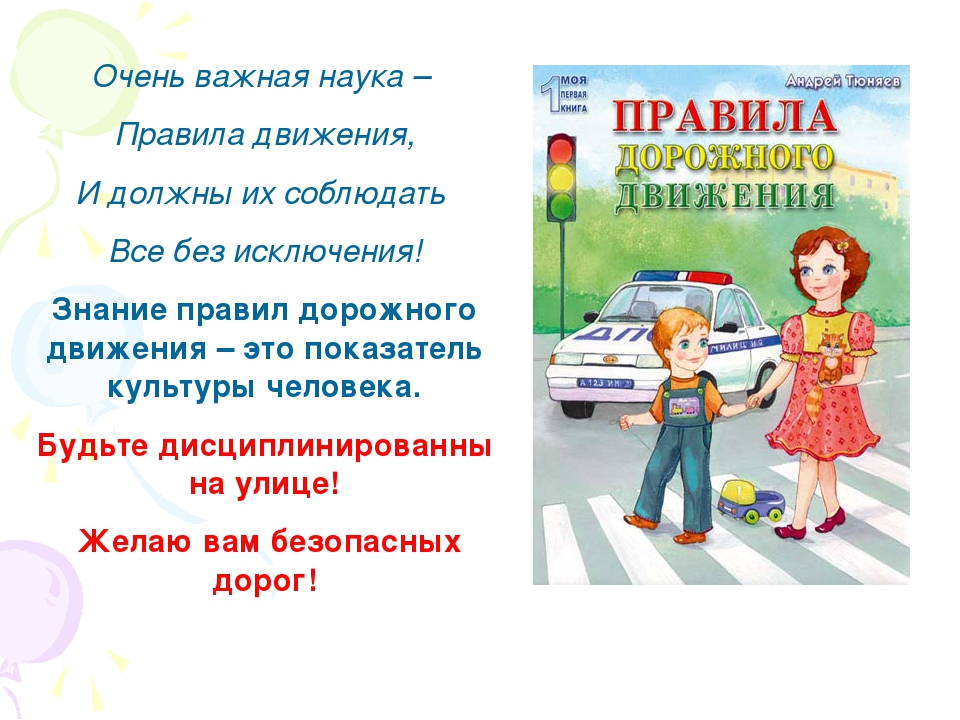 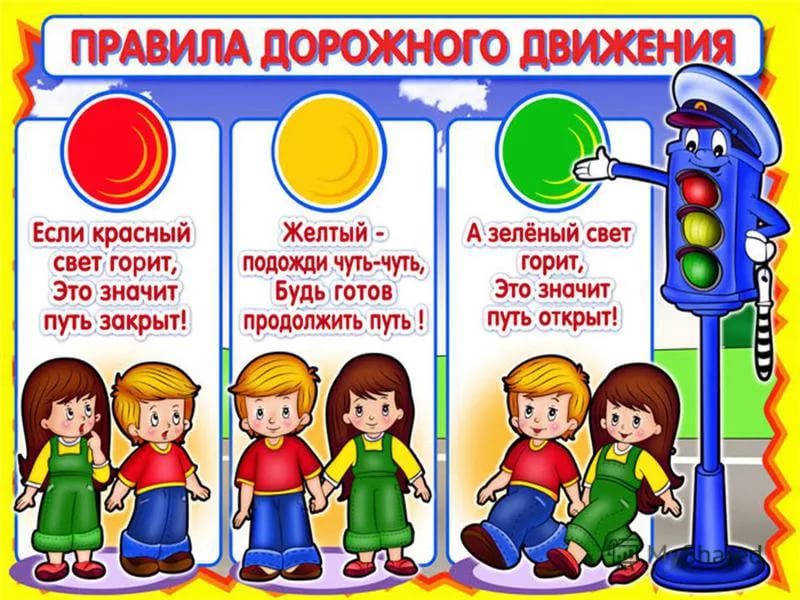 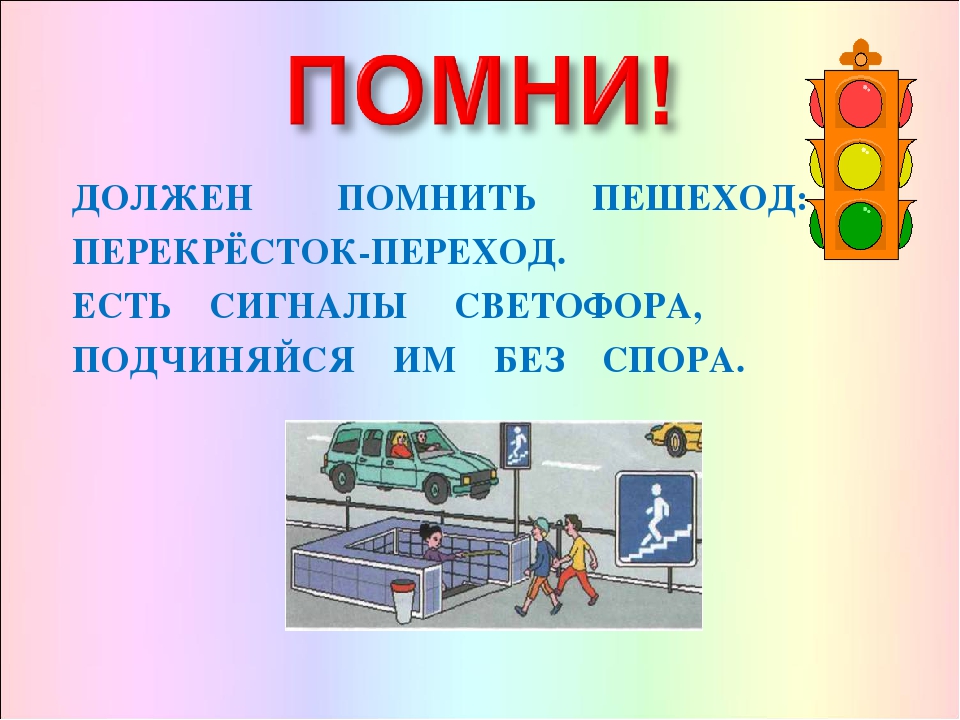 Кто из детей в опасности?
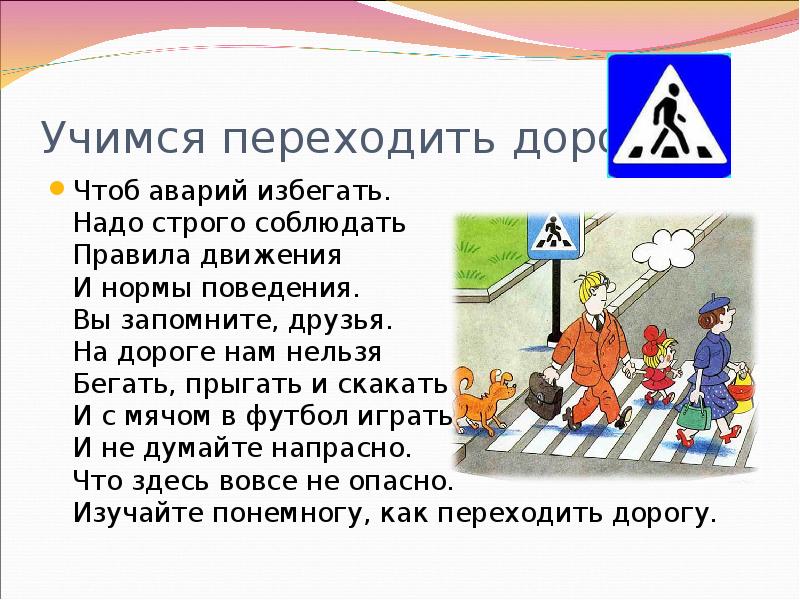 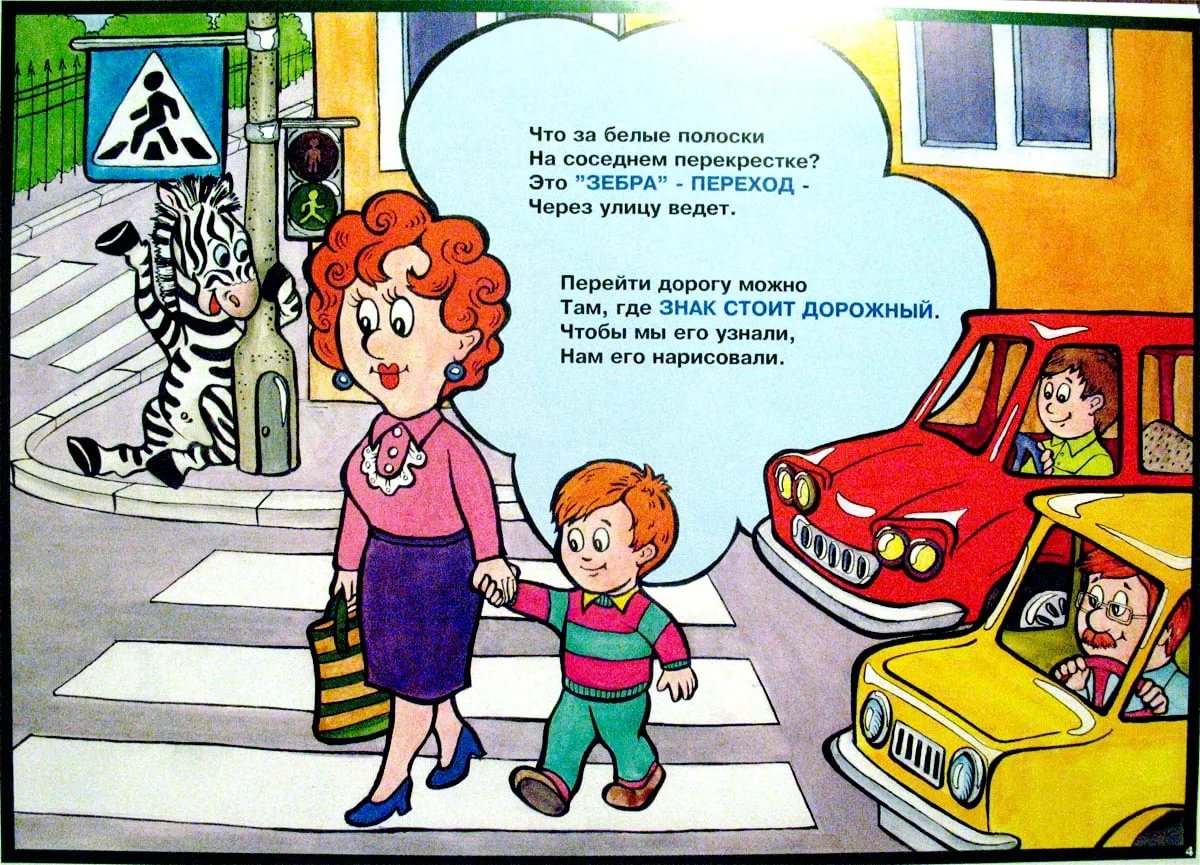 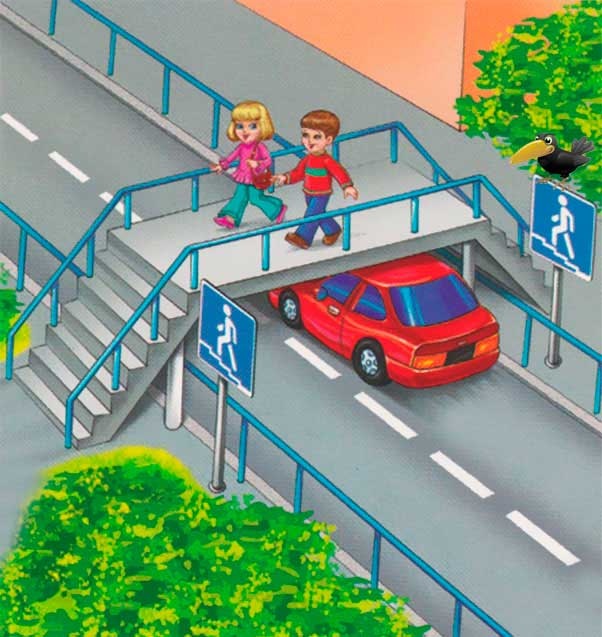 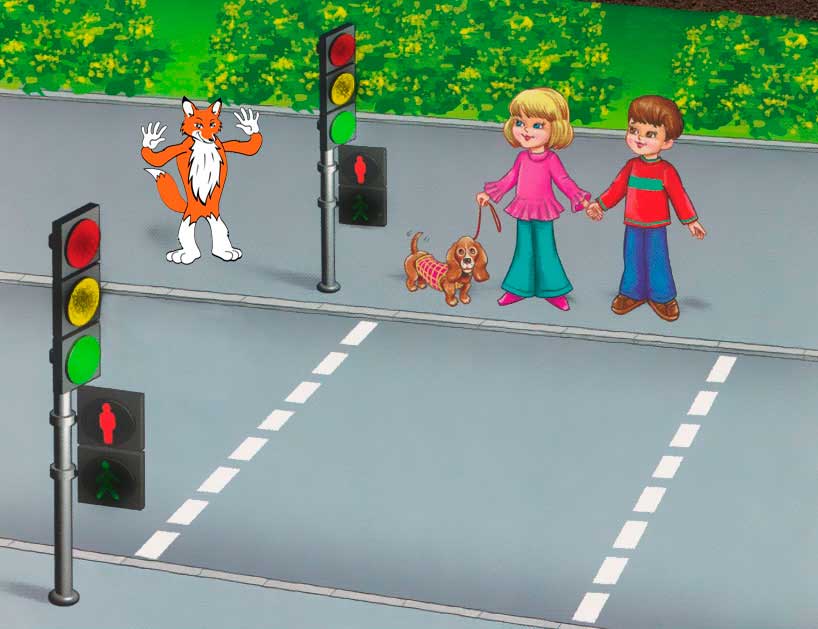 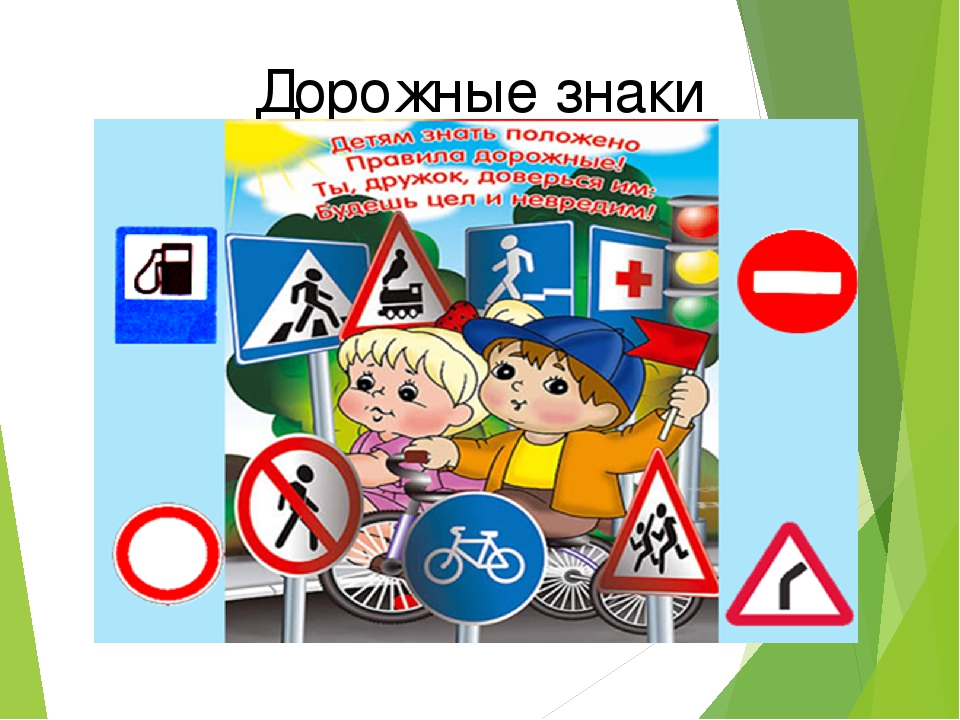 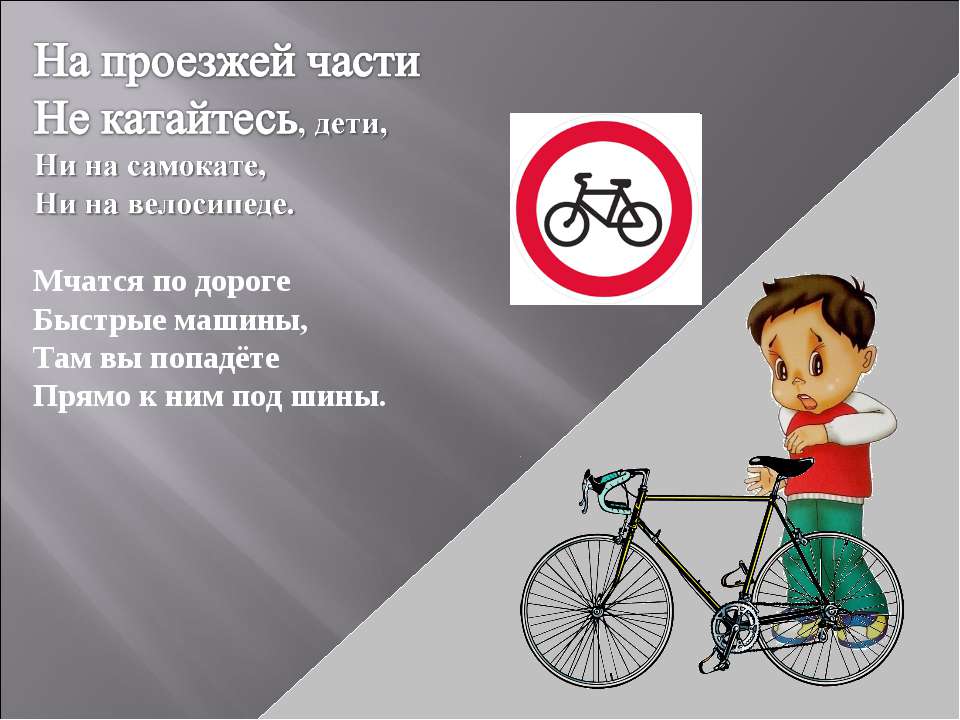 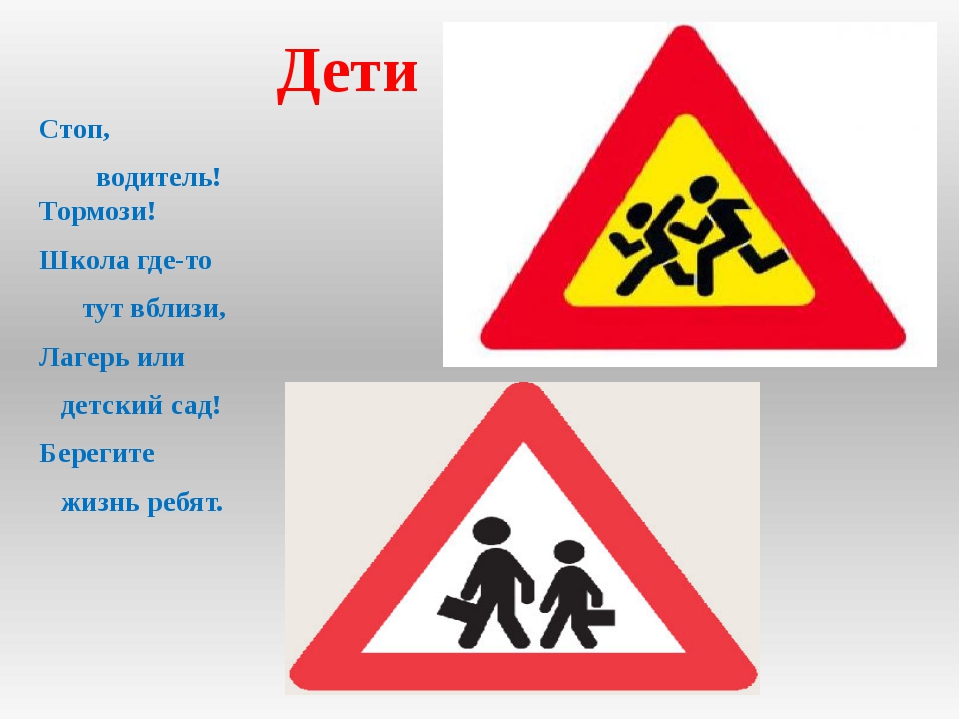 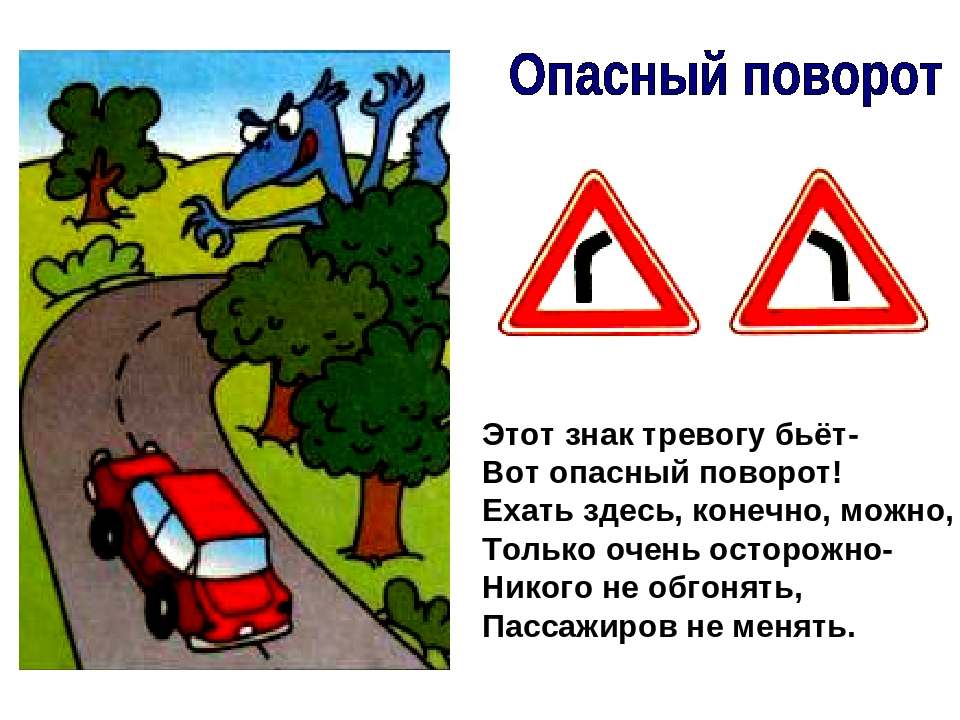 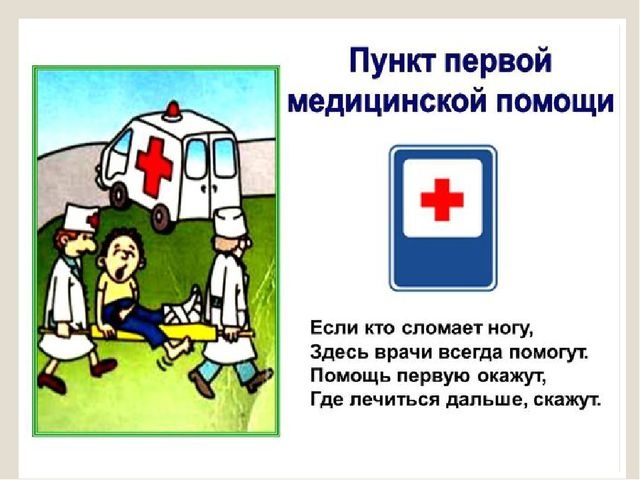 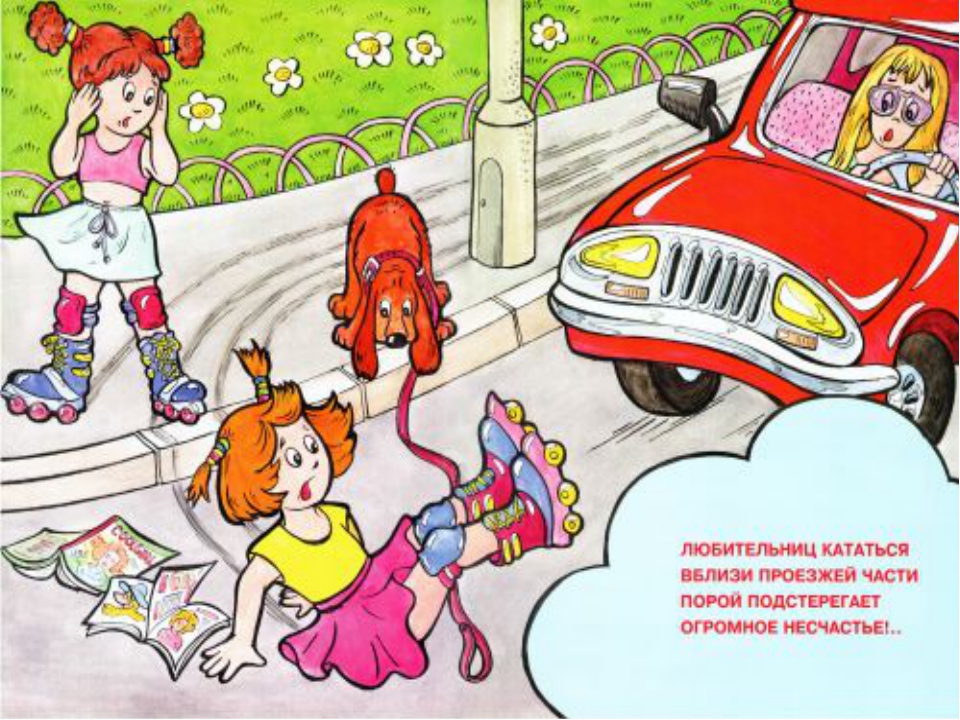 Не поступай так !
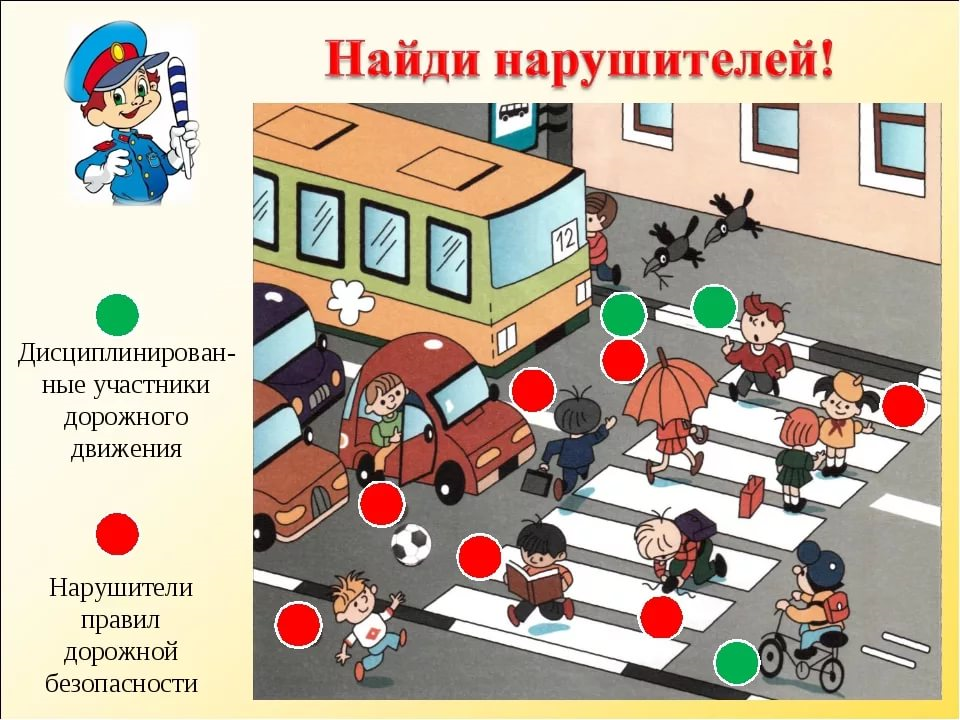 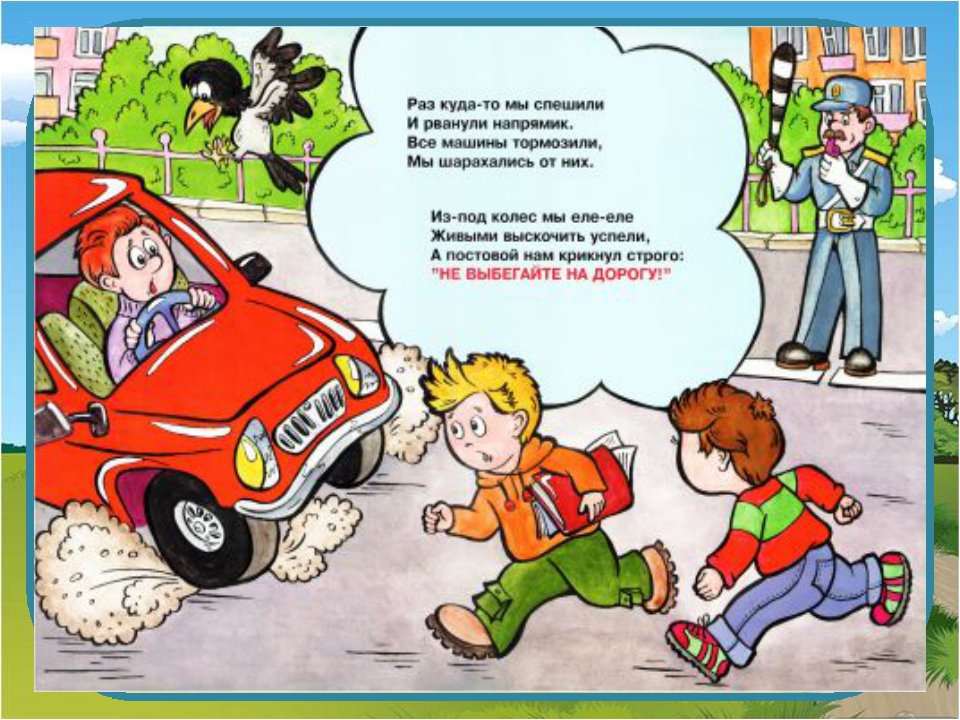 Кто из детей в опасности?
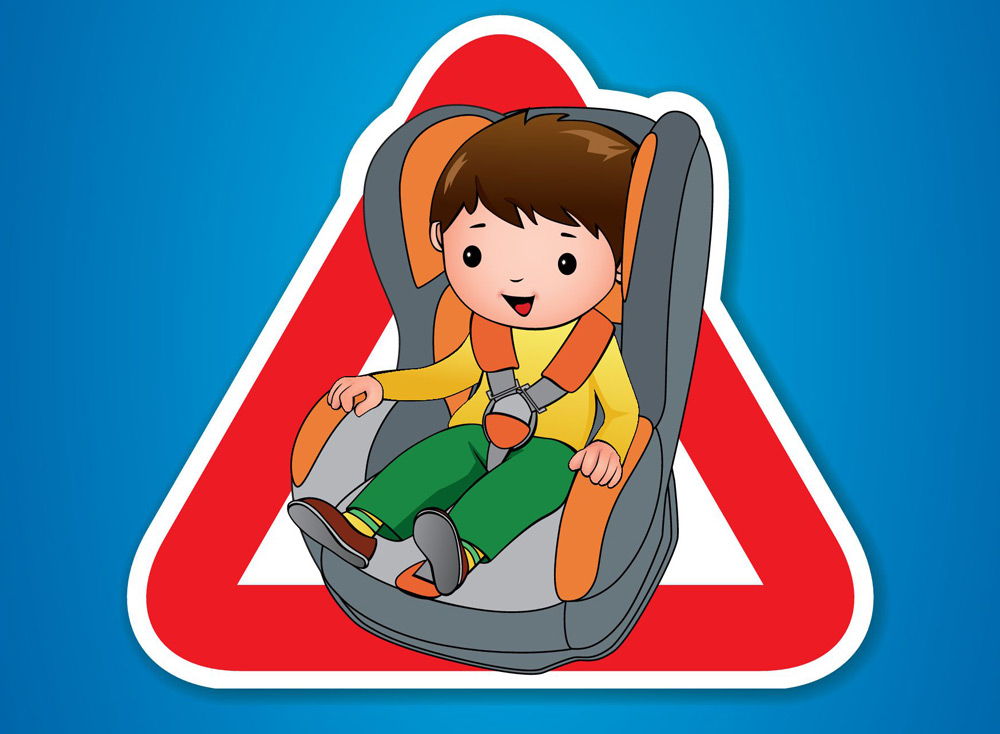 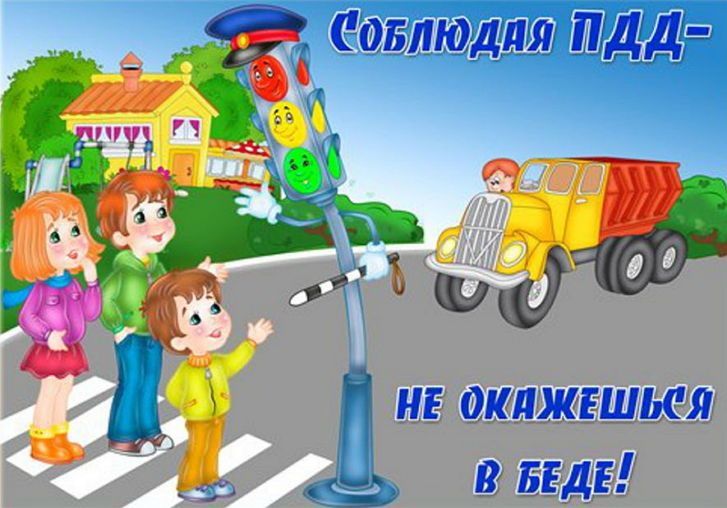